TÁMOP 4.1.2.E-13/KONV-2013-0010
Mozgásos játékok
Széles-Kovács Gyula
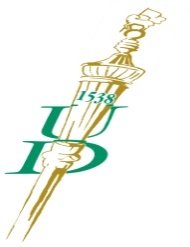 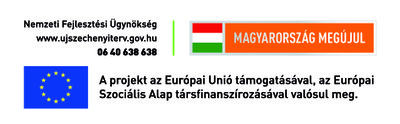 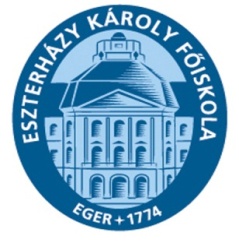 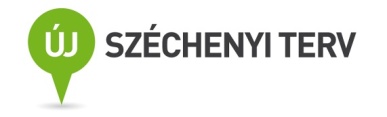 A könyv címe
TÁMOP 4.1.2.E-13/KONV-2013-0010
A játék fogalma
Pedagógiai lexikon: „az ember és az állatok tevékenységi formája, melyet a munkától és a tanulástól eltérően minden külső céltól függetlenül magáért a tevékenységért folytatnak, és amelyet örömszerzés kísér.”

Játék szó jelentése a magyar nyelvben sokféle.
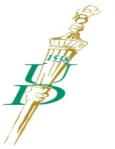 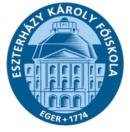 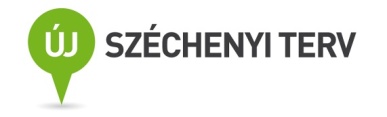 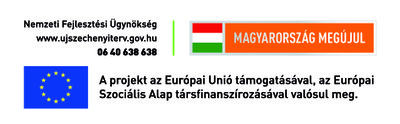 Mozgásos játékok
TÁMOP 4.1.2.E-13/KONV-2013-0010
Rubinstein:
A játék az élet egyik legérdekesebb jelensége, látszólag haszontalan, de mégis szükséges tevékenység.
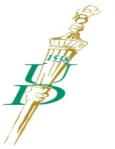 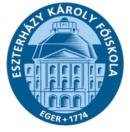 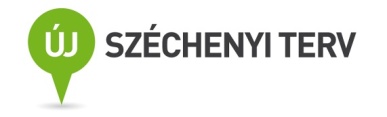 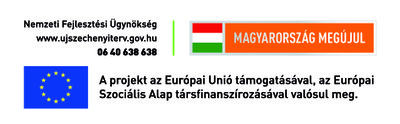 Mozgásos játékok
TÁMOP 4.1.2.E-13/KONV-2013-0010
Detre Pál:
„ A játék olyan tevékenység, melynek közvetlen célja a győzelem elérése, illetve valóságos vagy elképzelt cselekmények minél tökéletesebb ábrázolása megjelenítése. Olyan szabad anyagi érdekhez nem kapcsolódó tevékenység, mely előre pontosan megállapított és minden résztvevőre egyformán kötelező szabályok szerint, külön erre a célra szolgáló helyen (játéktér) és időben zajlik. A játékot mindig különböző érzelmi megnyilvánulások kísérik, melyek további tevékenységre ösztönző tényezőként hatnak.”
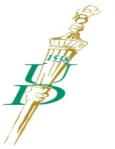 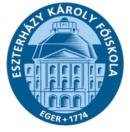 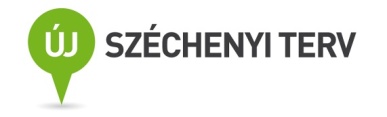 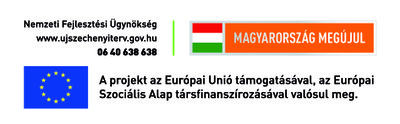 Mozgásos játékok
TÁMOP 4.1.2.E-13/KONV-2013-0010
A játék tartalmi és formai jegyei:
A játék közvetlen célja a győzelem elérése
A játék érdek nélküli tevékenység
A játék szabad cselekvés
A játék idő és térbeli határok között folyik
A játék legfontosabb sajátossága, kötelező szabályok szerint zajlik
A játéktevékenységet mindig erős érzelmi állapot jellemzi.
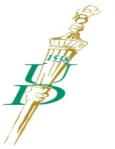 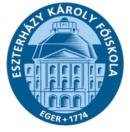 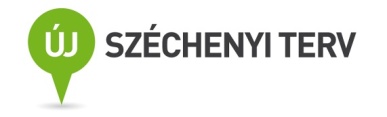 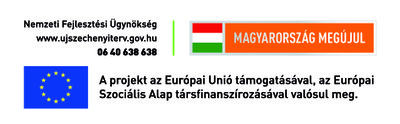 Mozgásos játékok
TÁMOP 4.1.2.E-13/KONV-2013-0010
A játék kialakulása
Játék – mindenki találkozott vele


ie. 4000 – leletek, használati tárgyak. Pl.: vadászszerszámok 
Inkább csak felvetés – ezekkel játszottak is.
Fegyverhasználat – derűs pillanat

A vadászó halászó technika átszármaztatása – hozzátartozó kondicionáltság
Eljátszották a már megtörtént szituációt, és elővételezték a várható eseményt.
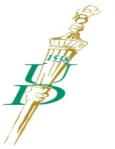 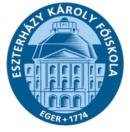 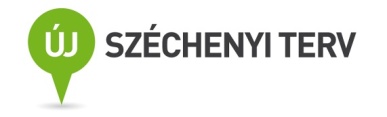 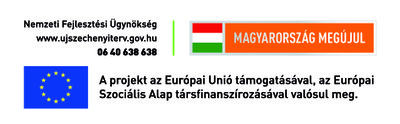 Mozgásos játékok
TÁMOP 4.1.2.E-13/KONV-2013-0010
Az ókori népek játékai
MEZOPOTÁMIA  küllős kocsi megalkotása ie.II. évezred eleje 
	harcászat, közlekedés szerepe – olümpia fogathajtás
SUMÉROK - ie.2700 ökölvívás, birkózás
EGYIPTOM - óbirodalom ie.2635-2155
		         birkózó-, botvívóversenyek, póznamászó vetélkedők
Ebből az időből számunkra különösen fontos
		      - páros labdajátékok leírása
		        A nők labdázó, tornázó életmódjáról – feljegyzések
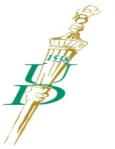 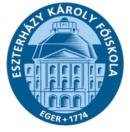 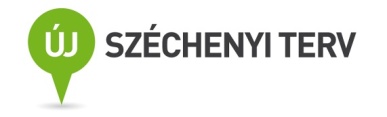 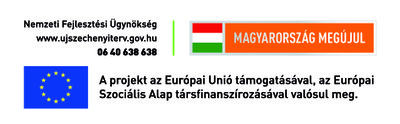 Mozgásos játékok
TÁMOP 4.1.2.E-13/KONV-2013-0010
Az ókori kelet
INDIA - tánc, rituális, önvédelmi gyakorlatokkal bővül
		társadalom – kasztok
		A test és játékkultúrában is fellehető különbségek.
Uralkodók 	         - lovaglás, fegyveres harci játékok, jógamozgás
Rabszolgasorban élő – sajátos tánc, karikagyakorlatok, kocka és bábjátékok
Ie.7.sz. nagy kultusza van a az elmélkedő táblás játékoknak. Sakk.
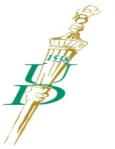 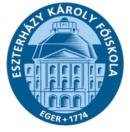 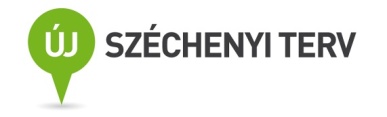 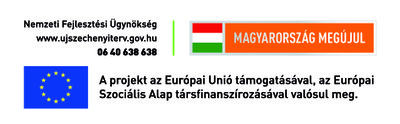 Mozgásos játékok
TÁMOP 4.1.2.E-13/KONV-2013-0010
KÍNA – harci táncok, birkózó és ökölvívó mozgások ötvözete.
Uralkodóházak rendezvényei: - kocsiversenyek
				     - íjászat, dárdahajítás
				     - labdajátékok
				       csu-küh – labdarúgás őse
				     - kínai harcművészet
				     - kötélhúzó
				     - súlyemelő versenyek
				     - vári vetélkedők
A szabályok ellen vétők – büntetés – közmegvetés.
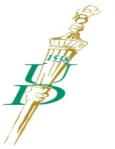 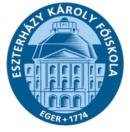 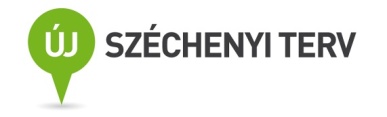 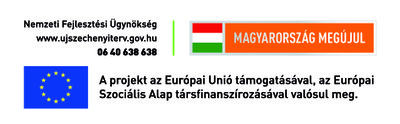 Mozgásos játékok
TÁMOP 4.1.2.E-13/KONV-2013-0010
Ókori görög világ
Katonai felkészülés szolgálta.

Utánzó játékok, fogójátékok,  karika és labda gyakorlatok.
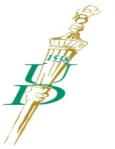 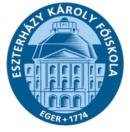 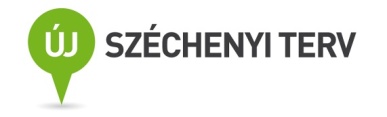 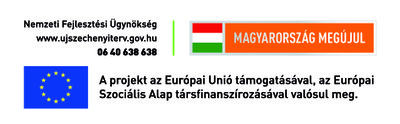 Mozgásos játékok
TÁMOP 4.1.2.E-13/KONV-2013-0010
Az ősi beavatási szertartások rituális táncokra épültek.
Minél többen részesüljenek az élményben – kör alakú elrendezés – orkesztra.
A képzés a gyerekek mozgásos játékainak folytatása volt.
Nagyok számára felkészülési, versenyzési programot jelentett.
Színhely – plaisztrák – gyakorló terek mellé épített birkózócsarnok. Olümpia.
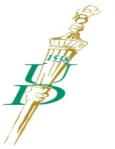 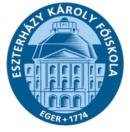 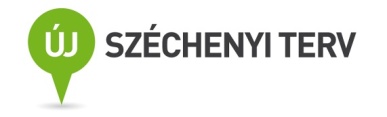 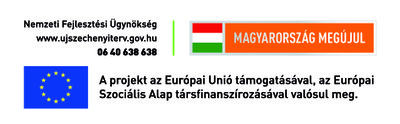 Mozgásos játékok
TÁMOP 4.1.2.E-13/KONV-2013-0010
A mozgásos játékok és sportversenyek csúcsát az antik görög világ teremtette meg.

Az a törekvés, hogy a gyermek játékától indulva a szabályok  betartását preferálta, a jövő számára üzenetértékű. Ha a gyerek az első éveiben tiszteli a játékszabályt úgy feltehetően a törvényt is tisztelni fogja.
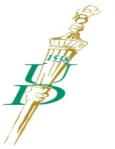 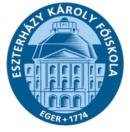 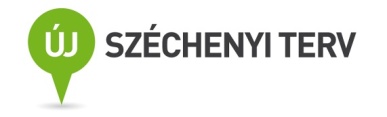 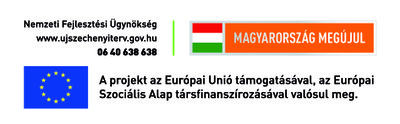 Mozgásos játékok
TÁMOP 4.1.2.E-13/KONV-2013-0010
ATHÉNI testkultúra ie. 4. sz.
A harci felkészítés mellett labda játékok is.

SPÁRTA – katonai igények továbbra is, bevonva a nőket.
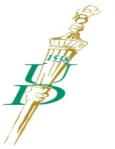 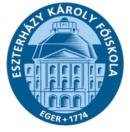 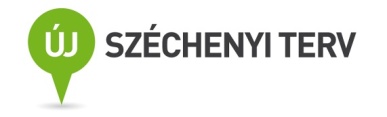 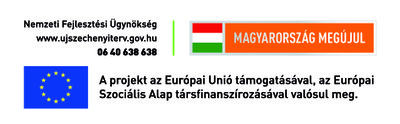 Mozgásos játékok
TÁMOP 4.1.2.E-13/KONV-2013-0010
Galesz iu. 129-199 görög orvos

A kislabdával végzett gyakorlásról c. műve.
	A játék (labdajáték) erősíti az értelmet mert meg kell gondolnunk, hogy nem kell e a labdát átadni és az ellenfelet akadályozni?
	A harcmodor egyik változatára a támadásra tesz közvetlen utalást.
	A megszerzettet megvédjük, az elveszettet visszaszerezzük, vagy ellenség szándékát előre felismerjük.
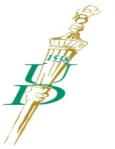 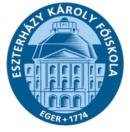 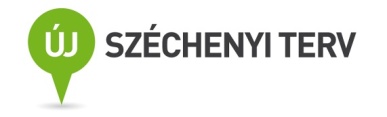 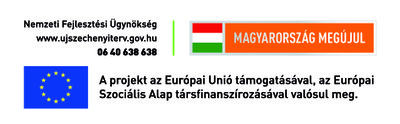 Mozgásos játékok
TÁMOP 4.1.2.E-13/KONV-2013-0010
Platón a labdázást katonai előkészítő eszköznek tekintette.

Episzkürosz - labdajáték
Az ellenfél alapvonala mögé kellett a labdát eljuttatni.
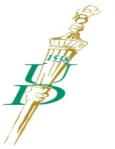 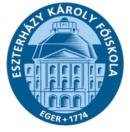 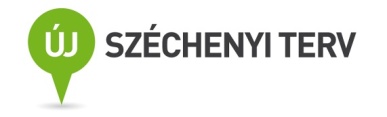 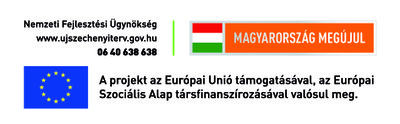 Mozgásos játékok
TÁMOP 4.1.2.E-13/KONV-2013-0010
Ami a görög kultúrából a hellenisztikus kultúrába plántálódott az az, hogy a sokoldalú mozgásműveltségű atléta helyébe szakosodott specializálódott sportoló lép.
Felvirágzás – hanyatlás – bukás
Eredmények nem ösztönzők, a dicsőséget irigylik – felkészülés nem kell.
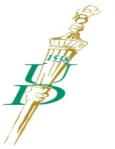 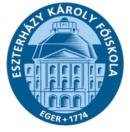 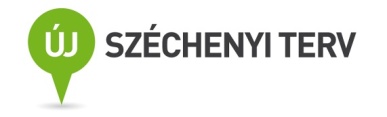 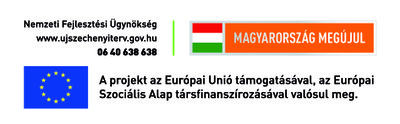 Mozgásos játékok
TÁMOP 4.1.2.E-13/KONV-2013-0010
RÓMAI BIRODALOM
Sajátos viszonyulás. Eddig meghonosodott játékok mellett 
állatviadalok, gladiátorversenyek. Nők versenyének engedélyezése.
Nincs egyértelműen új irány, de a változást katalizálta.
Elmozdulás -  katonai képzést szolgáló gyakorlatozó játékok helyett 
Szórakozást, városi tömegeket kiszolgáló cirkuszi játékok.

Egyre brutálisabbá válik. Ie.3.sz. gladiátorok intézményének elterjedése.
Életre-halálra szóló harci játékok, párharcok, csoportos küzdelmek.
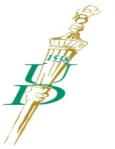 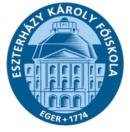 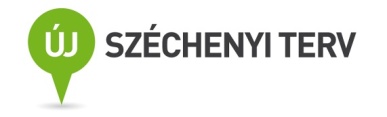 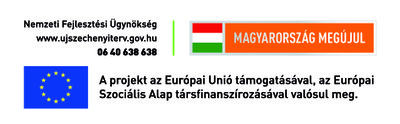 Mozgásos játékok
TÁMOP 4.1.2.E-13/KONV-2013-0010
AMERIKAI KONTINENS
Indián őslakosság - Olmékok, mayák, toltékok, aztékok.

3 éves kortól 
		- birkózás, fogójátékok, tánc, labdajátékok
		- győzteseket ünneplik, vesztesek életüket áldozzák
		- sportruházat a versenyeken

Labdajátékok 
		-  pecoshita, kuchu – gyeplabdához hasonlít
		- extrém maratoni futás – golyó, karika görgetés közben
		- pallis – gyeplabda – fagolyó – 1000x200 m-es  pálya
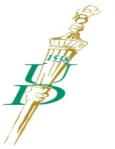 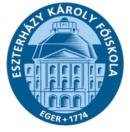 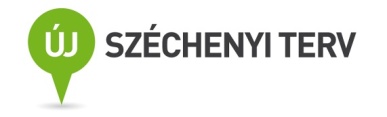 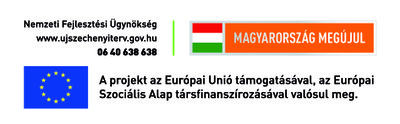 Mozgásos játékok
TÁMOP 4.1.2.E-13/KONV-2013-0010
Játékok a középkori  Európában
Gyökeres változások – társadalmi átrendeződések

Az ember játékos kedve megmarad.
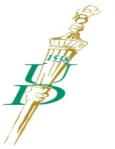 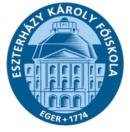 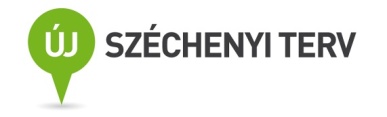 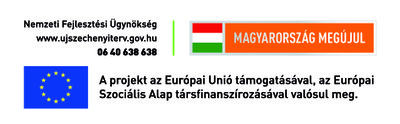 Mozgásos játékok
Német nyelvterület
TÁMOP 4.1.2.E-13/KONV-2013-0010
Ütőlabda játék. Nem csapatjáték.

A küzdelem túllépte a játék kereteit.
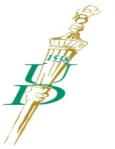 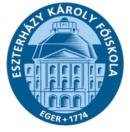 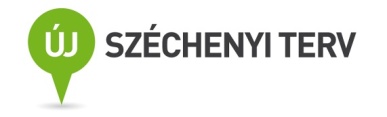 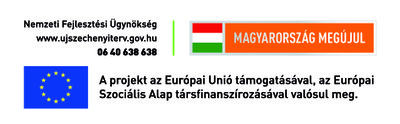 Mozgásos játékok
Olasz terület
TÁMOP 4.1.2.E-13/KONV-2013-0010
Calcio – labdarúgójáték, 1410-től játsszák. Sajátossága – kézzel játsszák.

Giovanni de Bardi – 1580 – labdarúgókönyv.
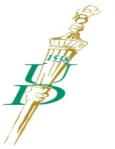 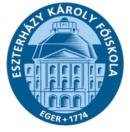 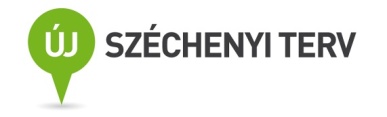 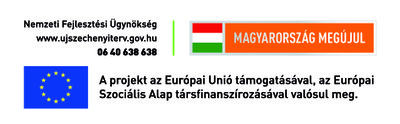 Mozgásos játékok
TÁMOP 4.1.2.E-13/KONV-2013-0010
Anglia
A labdarúgás kezdeti nyomai – XII. század.

XIX. század rugby-football és soccer.
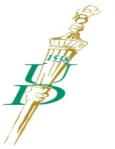 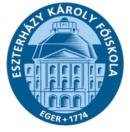 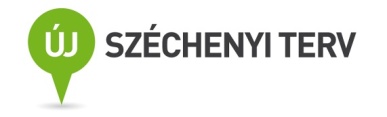 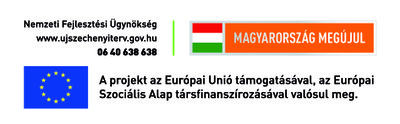 Mozgásos játékok
TÁMOP 4.1.2.E-13/KONV-2013-0010
Európa - Magyarország
A középkori életmódot egyre inkább jellemezte a szabadidő.

Magyarország – vallási okok – 62 nap pihenő.

365 napból 114 szabad illetve ünnepnap.
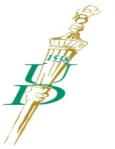 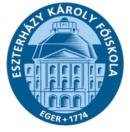 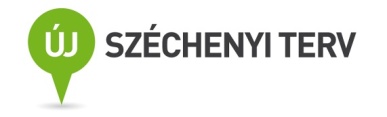 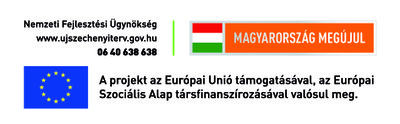 Mozgásos játékok
TÁMOP 4.1.2.E-13/KONV-2013-0010
A játékos kedv megnő. Adott az időkeret, de mit is játszottak.

Meglepően  gazdag választék. Mai játékok számos változatával találkozunk.

Szellemi és mozgásos játékok.
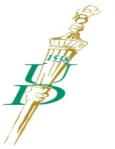 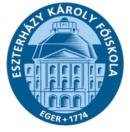 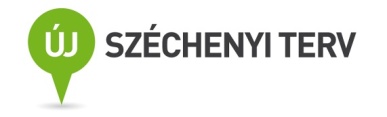 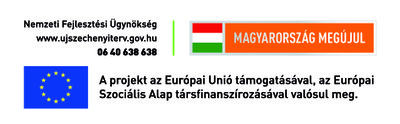 Mozgásos játékok
TÁMOP 4.1.2.E-13/KONV-2013-0010
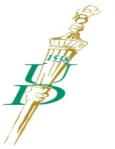 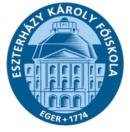 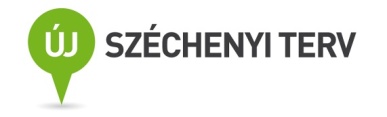 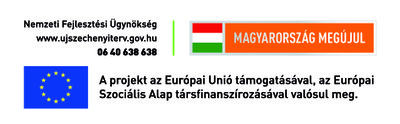 Mozgásos játékok
TÁMOP 4.1.2.E-13/KONV-2013-0010
A játékfogalom vázlatos értelmezése
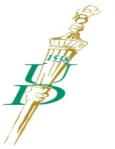 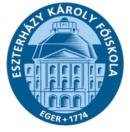 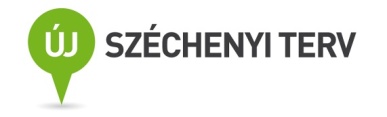 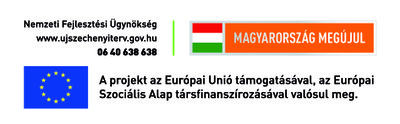 Mozgásos játékok
TÁMOP 4.1.2.E-13/KONV-2013-0010
Játékelméletek
Mire keresték a választ?
Mi a játék lényege?
Hogyan keletkezett és fejlődött a játék?
Mi a szerepe az ember életében?
Melyek a játék indítóokai?
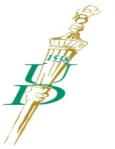 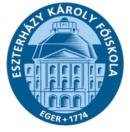 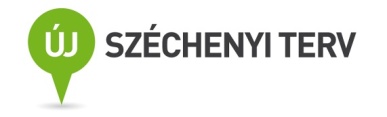 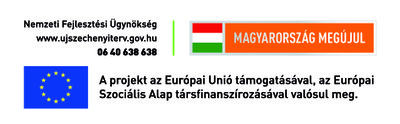 Mozgásos játékok
TÁMOP 4.1.2.E-13/KONV-2013-0010
Biológiai játékelmélet
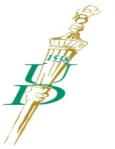 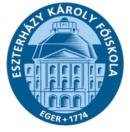 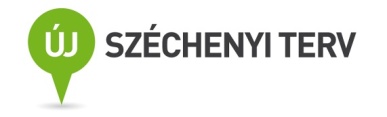 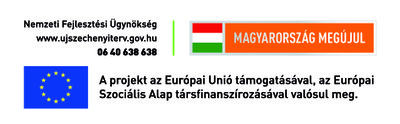 Mozgásos játékok
TÁMOP 4.1.2.E-13/KONV-2013-0010
Mi ösztönzi az embert a játékra, mi a játék biológiai funkciója.
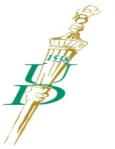 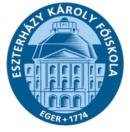 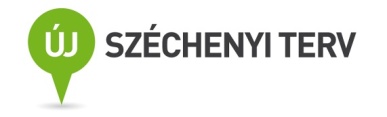 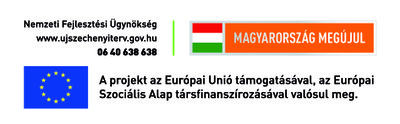 Mozgásos játékok
TÁMOP 4.1.2.E-13/KONV-2013-0010
Karl Gross
„begyakorlás”- elmélete
azért játszik a gyerek, hogy fejletlen képességeit tökéletesítse, begyakorolja

élettevékenységre való felkészülés
A játék révén készülünk fel a jövőbeni életünkre.
   Két fő funkció: 
			   - „szerepjáték”
		             - a tanuló állóképességének  fokozása
Gross a késztetés hátterében „külső izgalmat” sejt.
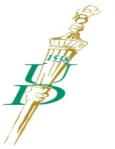 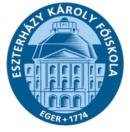 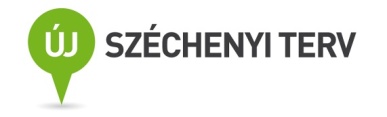 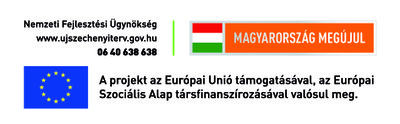 Mozgásos játékok
TÁMOP 4.1.2.E-13/KONV-2013-0010
Herbert Spencer
erőfölösleg elmélet
A művészeti tevékenységekhez és a játékhoz fölösleges energiára van szükség.
A magasabb rendű élőlények gazdaságosan használják fel erejüket.
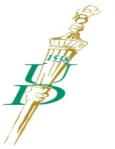 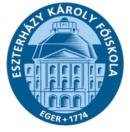 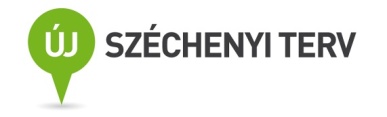 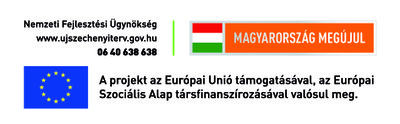 Mozgásos játékok
TÁMOP 4.1.2.E-13/KONV-2013-0010
Moritz Lazarus
„pihenés” vagy „üdülés”- elmélete pont ellenkezőleg.

A szervezet energiáinak a pótlása a lényeg.
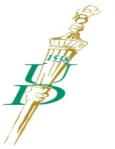 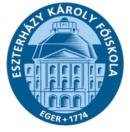 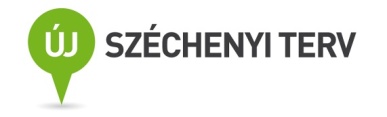 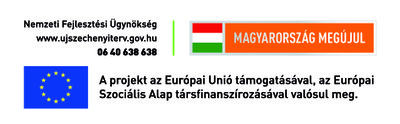 Mozgásos játékok
TÁMOP 4.1.2.E-13/KONV-2013-0010
Bühler
a játék ösztöntevékenység, a játékot „funkcióból fakadó gyönyör kíséri” – Ez a funkció-öröm a játék oka.
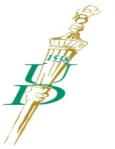 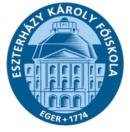 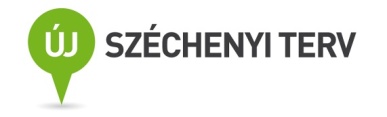 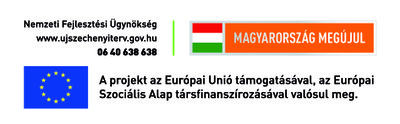 Mozgásos játékok
TÁMOP 4.1.2.E-13/KONV-2013-0010
Stanley Hall
„atavisztikus” vagy „biogenetikus” játékelmélete
A játékban a gyerek azokat a tevékenységeket ismétli meg, amelyek a faj, az egész emberiség életében lejátszódtak.
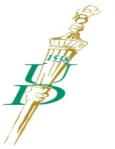 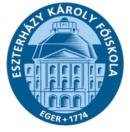 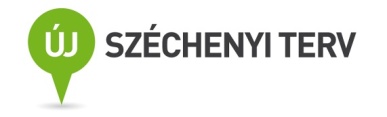 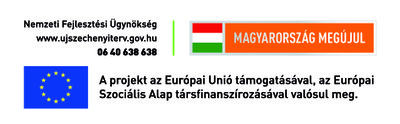 Mozgásos játékok
TÁMOP 4.1.2.E-13/KONV-2013-0010
Esztétikai játékelmélet
Lényege: A játék és a művészet kritériumait azonosnak tekinti.
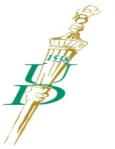 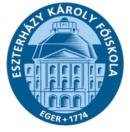 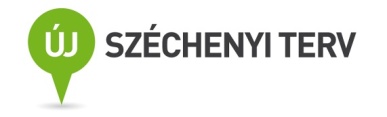 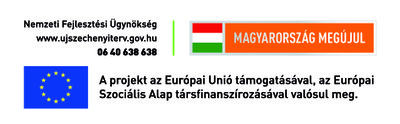 Mozgásos játékok
Schiller
TÁMOP 4.1.2.E-13/KONV-2013-0010
A művészet és a játék között csak fokozati különbség van. 
A játék alacsonyabb fokú művészet, a művészet magasabb fokú játék.
Közönséges (gyerekjátékok) és magasabb fokú esztétikai játékokról beszél.
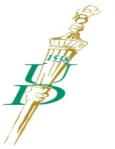 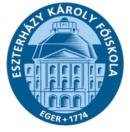 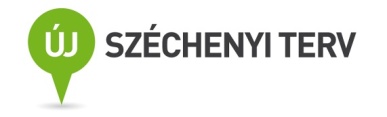 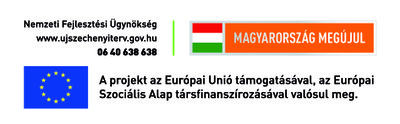 A könyv címe
TÁMOP 4.1.2.E-13/KONV-2013-0010
Wundt
A gyermek játékában a képzeletet tarja alapvető tényezőnek.
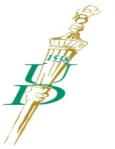 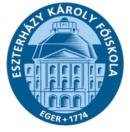 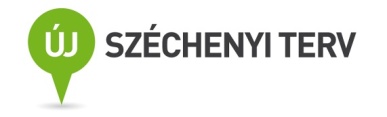 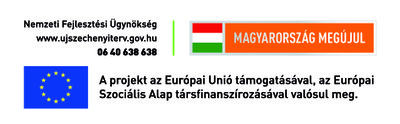 A könyv címe
TÁMOP 4.1.2.E-13/KONV-2013-0010
Szemere Samu
A játékot a művészeti élvezettel és az alkotással is egyaránt rokonnak tartja.
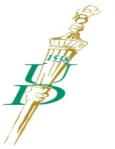 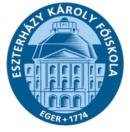 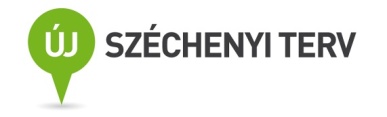 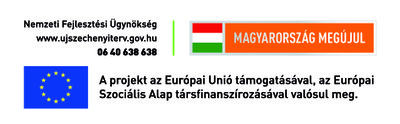 Mozgásos játékok
TÁMOP 4.1.2.E-13/KONV-2013-0010
Kultúrtörténeti játékelmélet
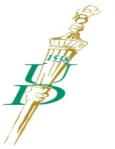 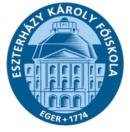 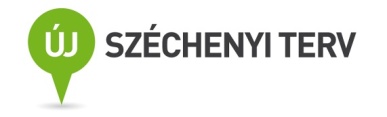 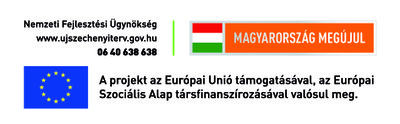 A könyv címe
TÁMOP 4.1.2.E-13/KONV-2013-0010
Johann Huizinga
A játék az emberi kultúra minden formájának az eleme. Az egész emberi kultúra a játékban, a játékkal kezdődött és abban is bontakozott ki.
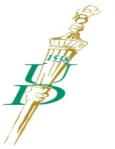 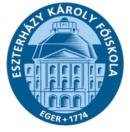 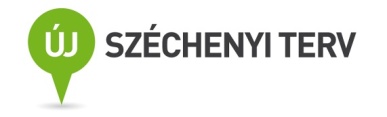 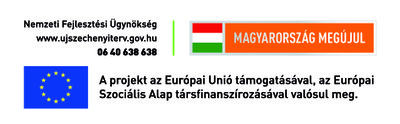 Mozgásos játékok
TÁMOP 4.1.2.E-13/KONV-2013-0010
Edward L. Thorndike
A játék olyan viselkedés formája a gyereknek, melyben megismétli azokat a fokozatokat, amelyen az emberiség a művelődés fejlődése folyamán végig haladt.
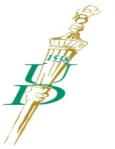 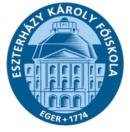 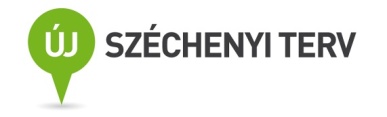 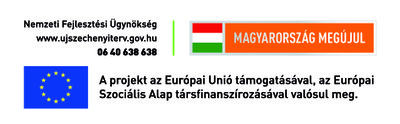 Mozgásos játékok
TÁMOP 4.1.2.E-13/KONV-2013-0010
Pedagógiai, pszichológiai játékelmélet
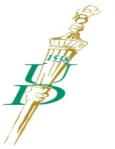 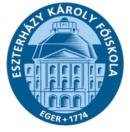 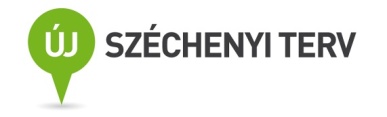 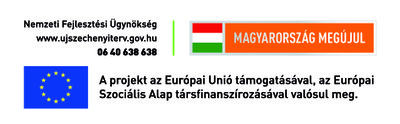 Mozgásos játékok
TÁMOP 4.1.2.E-13/KONV-2013-0010
Usinszkij
Az emberi játék lényegében a valóság tükröződése.
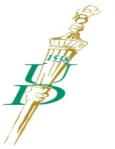 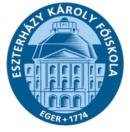 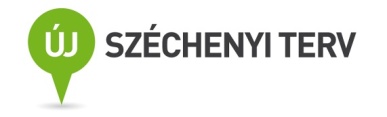 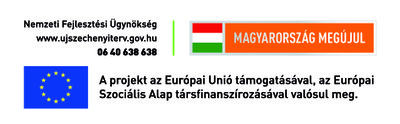 Mozgásos játékok
TÁMOP 4.1.2.E-13/KONV-2013-0010
Rubinstein
„ a játék a munka gyermeke”
 A gyereket sok ráhatás éri – át akarja élni azokat, de nincs meg a szükséges ismerete. A játék lényege nem a külső hasznos tevékenységben rejlik, hanem magában a tevékenységben.
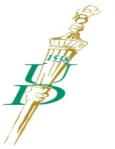 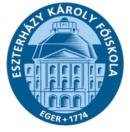 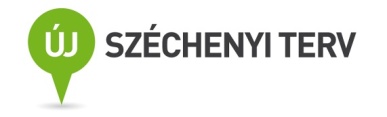 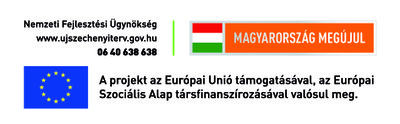 Mozgásos játékok
TÁMOP 4.1.2.E-13/KONV-2013-0010
Piaget
A játék és utánzás elemzésével foglalkozik.
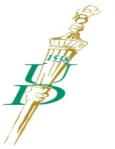 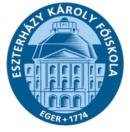 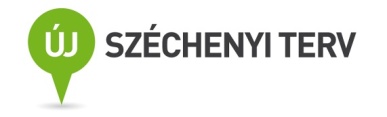 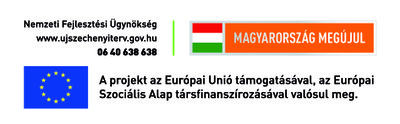 Mozgásos játékok
A játékok felosztása, fajtái
TÁMOP 4.1.2.E-13/KONV-2013-0010
Pszichológiai felosztás:
			- érzéki játékok
			- motoros játékok
			- szellemi játékok

Pedagógiai csoportosítás:
			- alkotó játékok
			- konstruktív játékok
			- szabályjátékok
			- didaktikus játékok, mozgásos játékok
			- sportjátékok
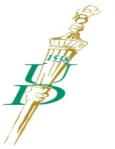 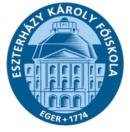 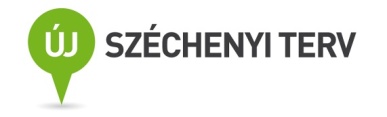 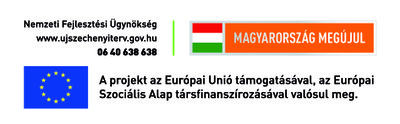 Mozgásos játékok
TÁMOP 4.1.2.E-13/KONV-2013-0010
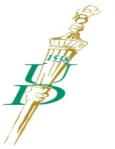 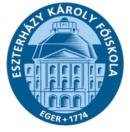 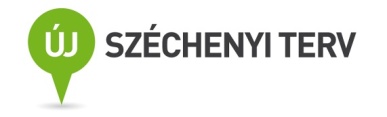 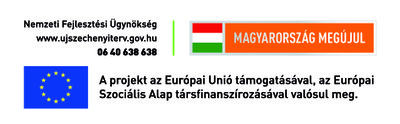 Mozgásos játékok
TÁMOP 4.1.2.E-13/KONV-2013-0010
A játék szerep a gyerek életében
Csecsemőkor: (0-1) kézjáték, hasra fordul
Kisgyermekkor: (1-3) romboló, építő
Óvodáskor: (3-6) szerepjáték, szabályjáték
Kisiskoláskor: (6-10) szabályjáték,      vadászjáték, versengés, csoport, csapat
Serdülőkor: (10-14) sportolás, csapatjátékok lányok 11-12 éves kortó külön
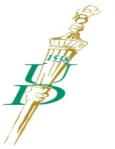 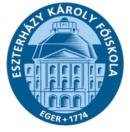 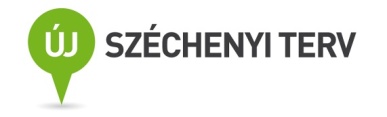 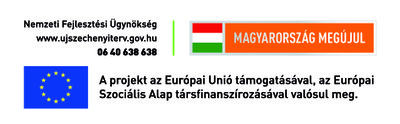 Mozgásos játékok
TÁMOP 4.1.2.E-13/KONV-2013-0010
A játék jelentősége a személyiségformálásban

Testi nevelés
Egészséges fejlődés, testi képességek, mozgásműveltség, sport iránti igény felkeltése
Értelmi nevelés
A helyesen megválasztott játék a gyerekek értelmi képességeit fejleszti
Erkölcsi nevelés
Közösségi nevelés, kötelességtudat, fegyelem, önuralom, érzelmi hatások
Esztétikai nevelés
Nemcsak a nézők a játékosok is értékelik a szép mozgást
Politechnikai képzés, munkára nevelés
Játéktér, pálya építése, kötelességtudat, pontosság, rendszeresség
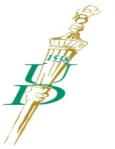 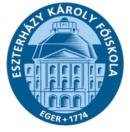 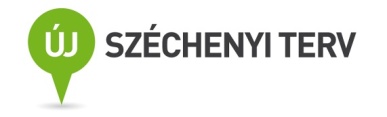 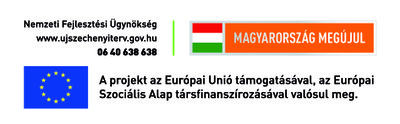 Mozgásos játékok
TÁMOP 4.1.2.E-13/KONV-2013-0010
Játékok alkalmazása az iskolában
Testnevelési órán
Óraközi szünetekben
Kirándulás
Testnevelési bemutató
Tanítási szünetek
Napközi otthon
Diáksportkörök
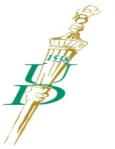 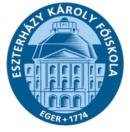 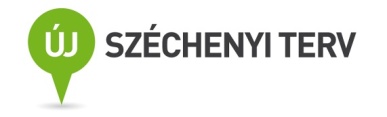 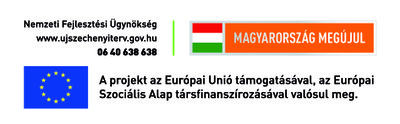 Mozgásos játékok
TÁMOP 4.1.2.E-13/KONV-2013-0010
A játéktanítás fő mozzanatai
A játéktér és játékeszközök előkészítése
A csapatok kialakítása
A játékosok felállítása
A játékeszközök kiosztása
Magyarázat
A játék bemutatása, próbajáték
A játék megindítása, vezetése
A játék befejezése, értékelése
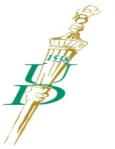 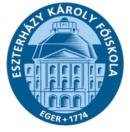 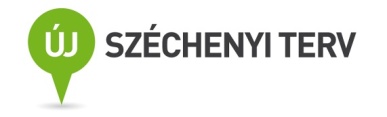 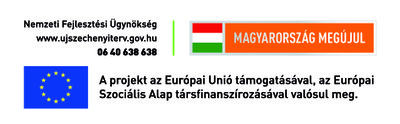 Mozgásos játékok
TÁMOP 4.1.2.E-13/KONV-2013-0010
A játékoktatás módszere
Ismeretközlés – magyarázat – bemutatás
	próbajáték
Gyakorlás – játékvezetés – szabályok alkalmazása – hibajavítás
Ismeretek megszilárdítása – ismétlések
Ellenőrzés-értékelés – teljesítményközlés – elemzés – hibák feltárása
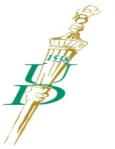 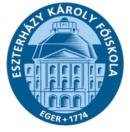 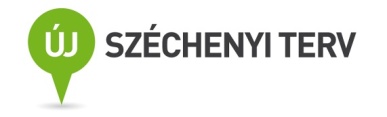 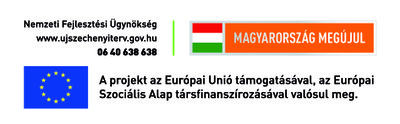 Mozgásos játékok
TÁMOP 4.1.2.E-13/KONV-2013-0010
Játékversenyek szervezése, lebonyolítása
Kieséses rendszerű versenyek
	Egy vagy több vereség után kiesnek.
Egy vereséges – sok csapat kevés idő
Két vereséges – felső és alsó ág
Körmérkőzéses rendszerű versenyek
	Mindenki mindenkivel
Vegyes rendszerű versenyek
	Kieséses körmérkőzés – első rész kieséses
	Körmérkőzéses rendszer – csoportok kör, továbbjutók száma fontos, újabb csoportok és körmérkőzés míg nincs első.
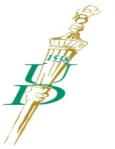 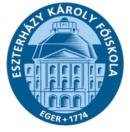 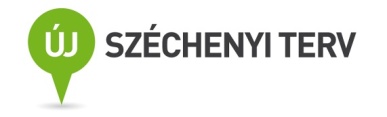 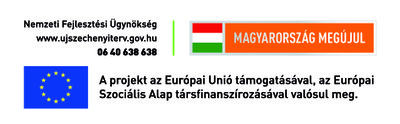 Mozgásos játékok
TÁMOP 4.1.2.E-13/KONV-2013-0010
Irodalom jegyzék
Pásztori Attila – Rákos Etelka: Iskolai és népi játékok; In: Sportjátékok I.; Tankönyvkiadó, Bp. 1992.
Hajdu Gyula: Magyar népi játékok gyűjteménye; Sport, Bp. 1971.
Horváth Zoltán: Játék és szabadidősport; Berzsenyi Dániel Főiskola, Szombathely, 1999.
Reigl Mariann: Az iskolai testnevelés játékai; Bp. 1997.
Nádasi Lajos: Játék és tudomány; A mozgásos játékok elméleti és gyakorlati kérdései; Debrecen, 1996.
Kriston Andrea – Ruzsonyi Péter: Mozgásos játékok könyve, Budapest 1993.
Baka Judit: Ki játszik ilyet. Iskolai és népi játékok. Ábel Kiadó 2012.
Morvay-Sey, Kata: Küzdősportok, küzdő játékok. Dialóg Campus Kiadó 2011.
Dr. Halmos Imre: Sportjátékelmélet Nemzeti Tankönyvkiadó, Budapest 1994.
Dr. Rigler Endre: Sportjátéklemélet Platin-Print Bt. nyomda Budapest 2004.
Podisák Mihály – Podisák Judit: Minden napra egy játék. Budapest, NPI. 1979.
Kiss Jenő – Kiss Jenőné: De jó játék ez gyerekek! Tankönyvkiadó, Budapest, 1974.
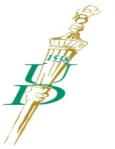 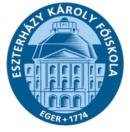 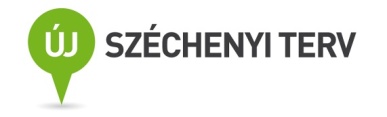 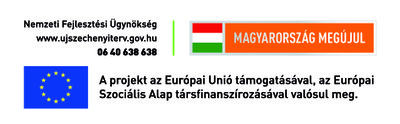